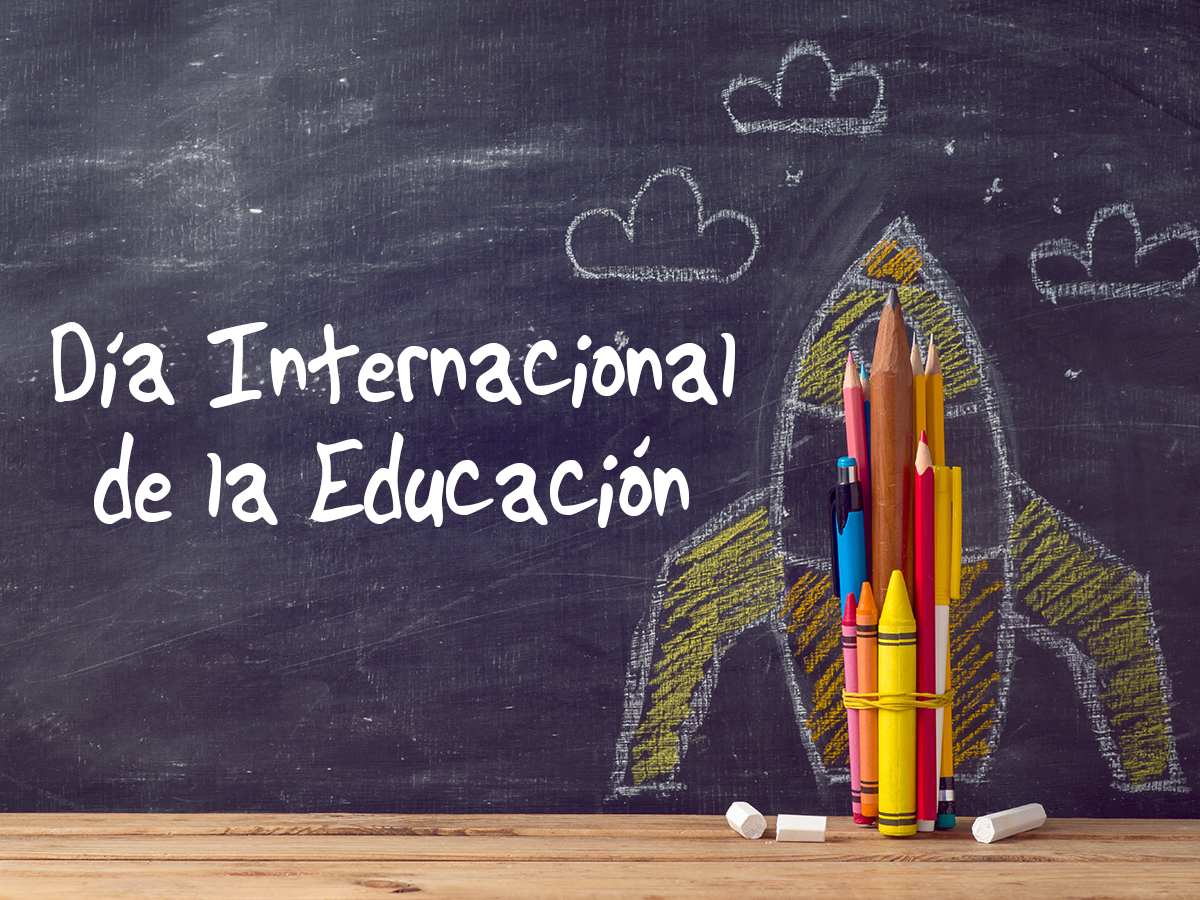 Educación y prevención del delito
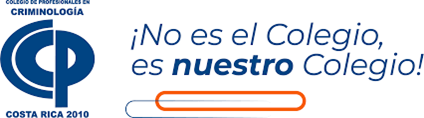 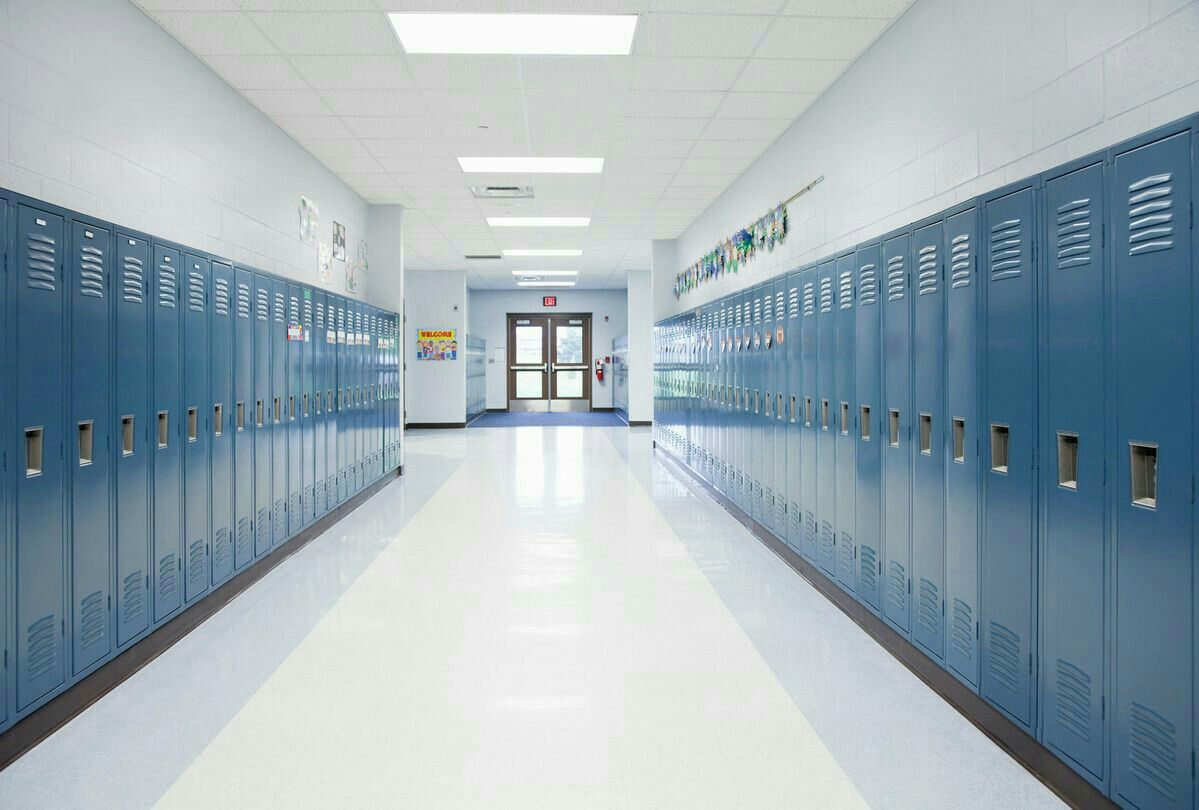 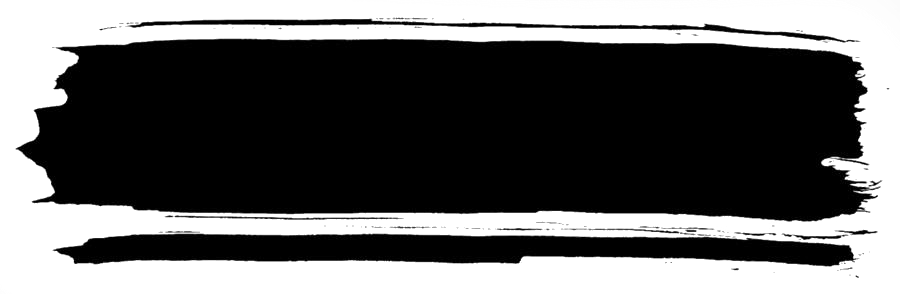 Comisión de Criminología educativa
¿Cómo la educación puede ser una herramienta efectiva para reducir la criminalidad?
¿Qué es la Criminología educativa?
Es un campo interdisciplinario que se centra en el estudio de la relación entre la educación y la criminalidad, comprende cómo los procesos educativos pueden influir en el comportamiento delictivo y, a su vez, cómo la criminalidad puede afectar el sistema educativo.
Tiene como objetivo la prevención de la criminalidad o antisocialidad desde los centros educativos, mediante la formación o información de las amenazas o violencias propias de la convivencia humana, a los estudiantes, docentes, personal administrativo, familia o encargados, así como proveer herramientas para afrontar un conflicto.
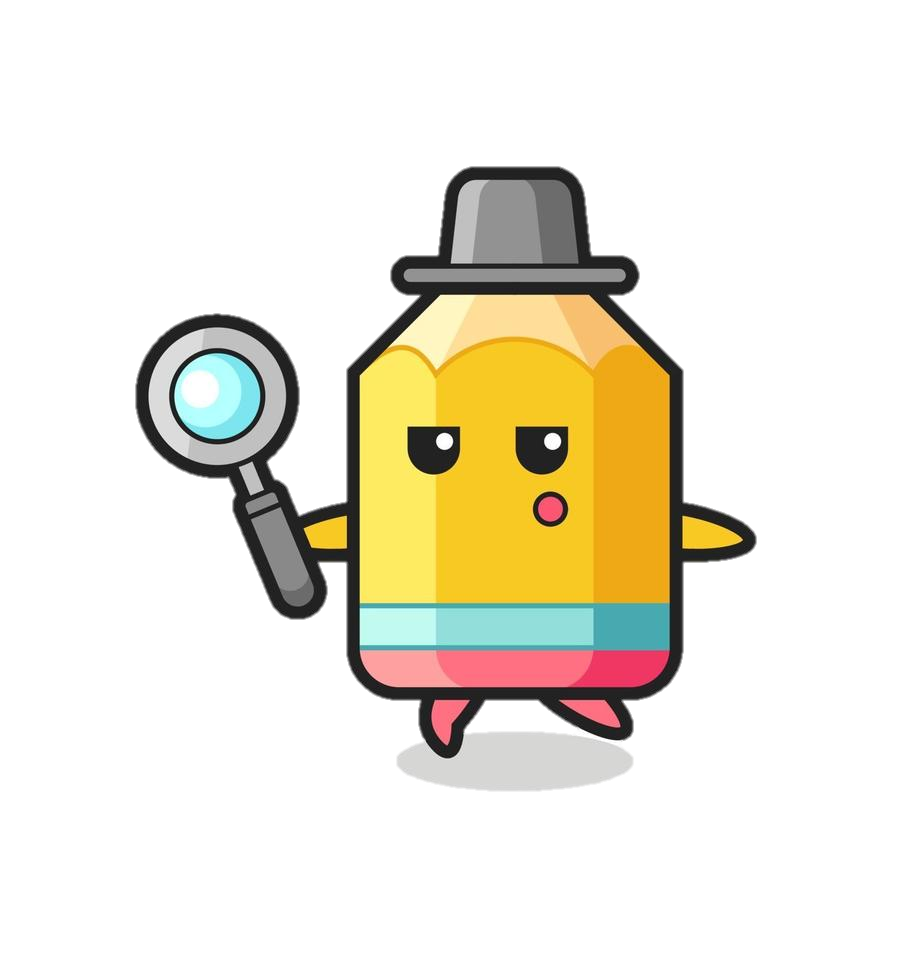 El concepto de violencia escolar ha evolucionado hacia una perspectiva más holística y compleja, que considera no solo los actos violentos en sí mismos, sino también el contexto social, las relaciones de poder y las percepciones de los individuos. Esta nueva visión permite identificar y abordar de manera más efectiva los riesgos de violencia en el ámbito educativo.
Definición en constante evolución
Multiplicidad de formas
Ampliación del concepto
Nuevos agentes y escenarios
Énfasis en lo simbólico y lo potencial
Violencia escolar
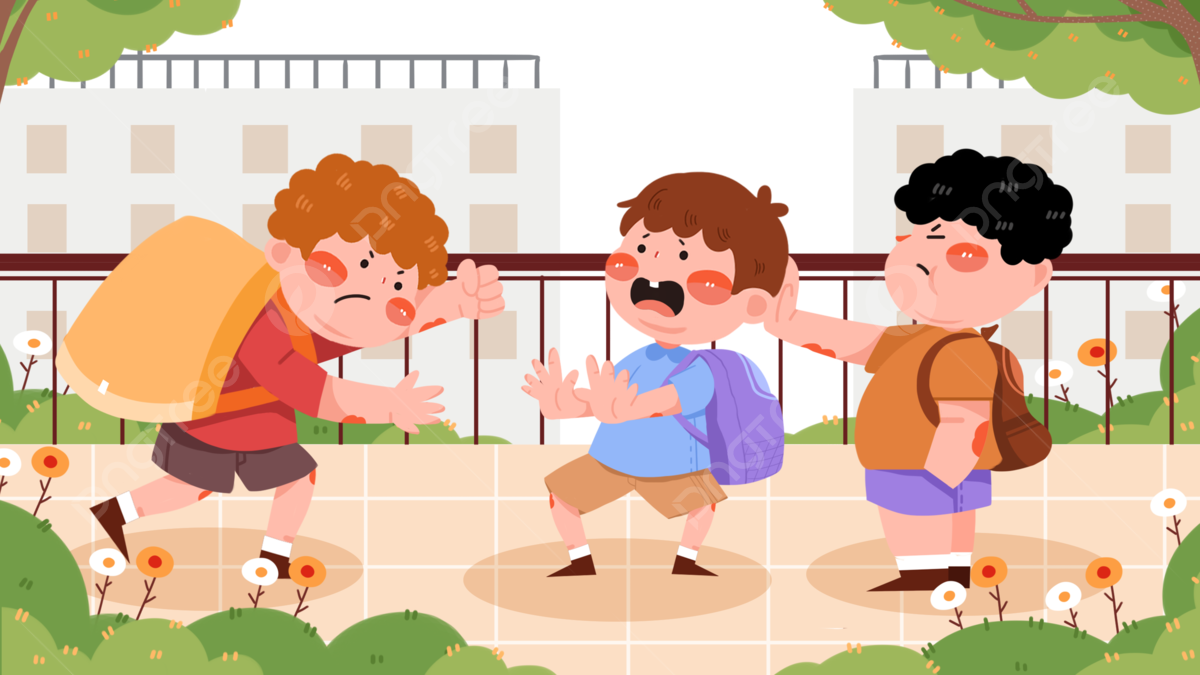 Violencia psicológica
Violencia emocional
Violencia física
Violencia sexual
Violencia en línea o digital
Violencia institucional
Violencia externa
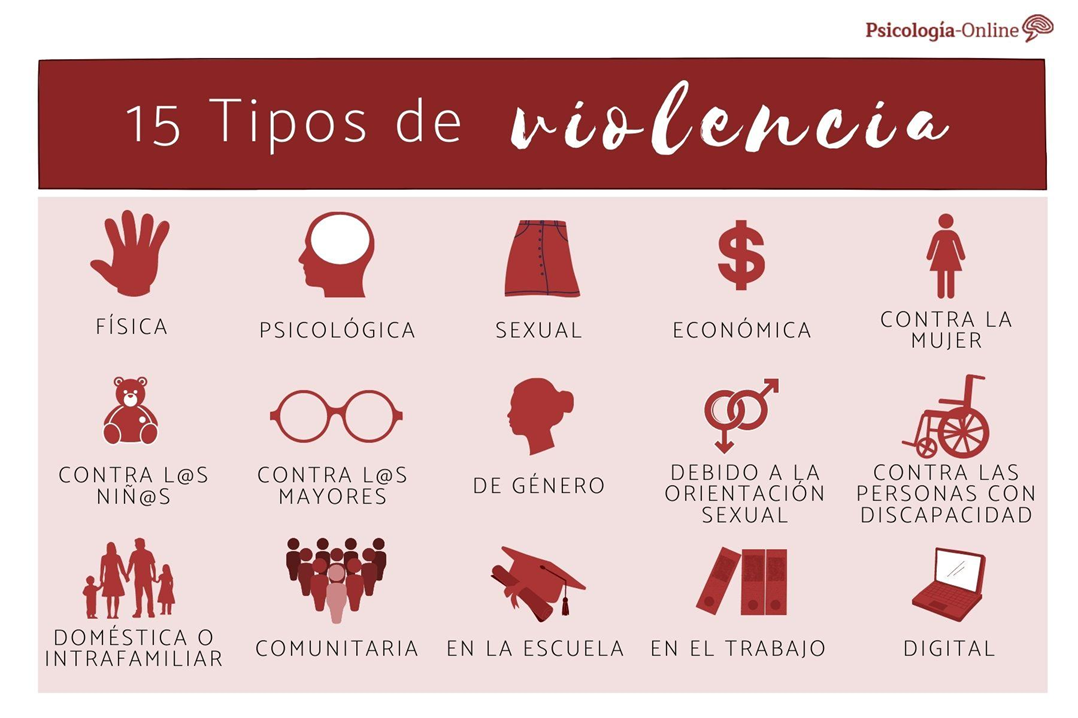 Tipos de violencia
Causas de la Violencia Escolar
Factores individuales:
Personalidad
Experiencias previas de victimización
Problemas de salud mental

Factores familiares: 
Violencia doméstica
Falta de supervisión
Problemas de comunicación








Factores escolares: 
Clima escolar negativo:
Prácticas disciplinarias inadecuadas:
Falta de programas de prevención

Factores sociales: 
Medios de comunicación
Influencia de grupos de pares
Desigualdad social
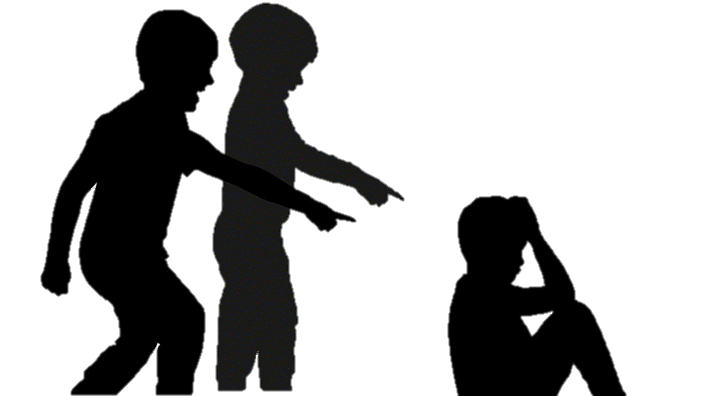 Impacto de la Violencia Escolar en los Estudiantes
La violencia escolar tiene un impacto devastador en el desarrollo de los estudiantes, tanto a corto como a largo plazo. Algunas de las consecuencias más comunes incluyen:
Problemas de salud mental
Bajo rendimiento académico
Problemas de conducta
Deterioro de las relaciones sociales
Aumento del riesgo de sufrir violencia en el futuro
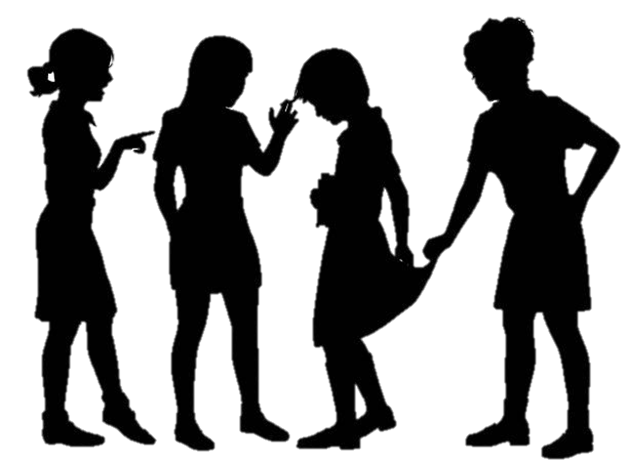 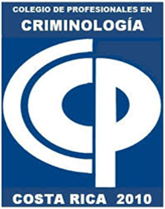 Cambio en la percepción de la violencia escolar
Deslegitimación de la autoridad docente
	- Precarización del magisterio
	- Desacreditación de la profesión
	- Cambios en las relaciones de poder
Consecuencias de la pérdida de autoridad
La deslegitimación de la autoridad docente
Relación entre Educación y Criminalidad
Numerosos estudios han demostrado una correlación inversa entre el nivel educativo y la tasa de criminalidad. Las personas con mayor nivel educativo tienen menos probabilidades de cometer delitos por diversas razones:

Mayor conciencia de las consecuencias
Mayor capacidad de resolución de problemas
Mayor acceso a oportunidades legítimas
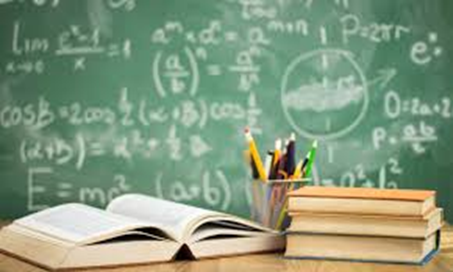 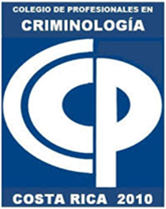 Desafíos y Perspectivas
Si bien la educación es un factor clave en la prevención de la criminalidad, existen desafíos que deben abordarse:

Equidad en el acceso a la educación
Relevancia de los contenidos educativos
Articulación entre educación y otros sectores
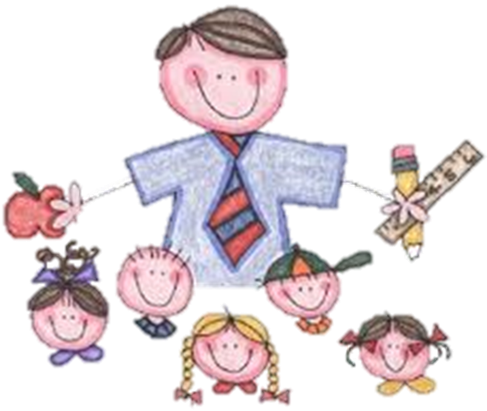 La Educación como Pilar Fundamental para la Prevención de la Criminalidad
La educación desempeña un papel fundamental en la reducción de la criminalidad, ya que actúa como un medio para el desarrollo social y personal de los individuos, algunos aspectos clave sobre cómo la educación contribuye a este objetivo:
La Educación como Escudo contra la Violencia
La Educación como Herramienta para la Paz: La Importancia de Programas Preventivos
Prevención
Desarrollo integral
Clima escolar positivo
Fortalecimiento de la comunidad educativa
Impacto a largo plazo
Beneficios de la criminología educativa y la educación como herramienta de prevención
Consejos para abordar la prevención por medio de herramientas como la educación
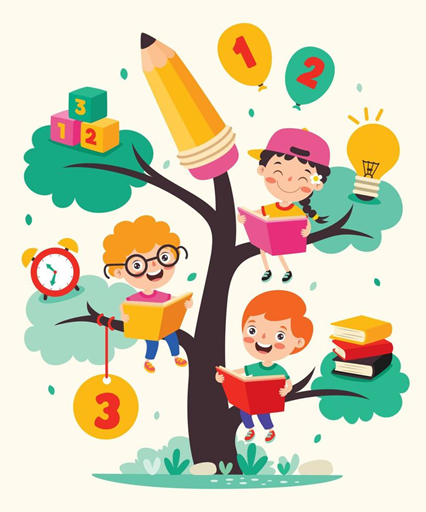 “La criminología educativa no es un lujo, es imprescindible en cada centro educativo”